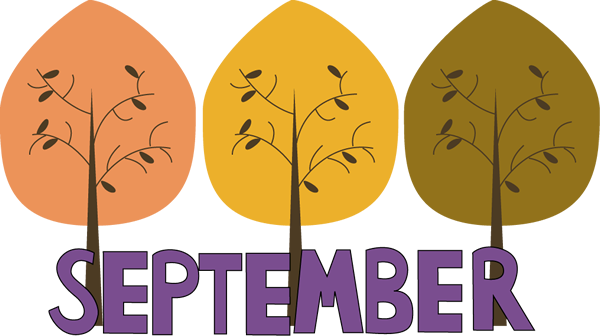 Ms. Xu’s 1st Grade 
Third Week Update
（9/8-9/12)
A Message from the Teacher
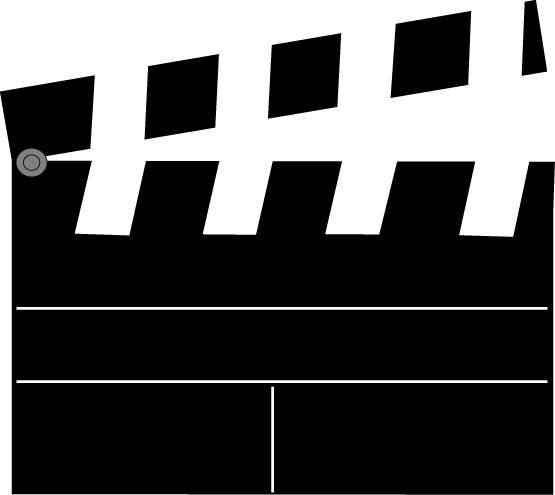 Dear Families,
Thank you for coming to our Parent Information Night. I enjoyed having most of our parents presented on Monday night and also thank you for visiting my website at zhonglixu.weebly.com to check all the updates.

This week, we will be starting the first unit of math as well as the first unit of social studies. The first unit of math will be starting with number relations within 30. The social studies unit will be focused on working in a group.

Also, we have started PTO fundraiser event. Your kids might come back and talked to you about Dance-A-Thon fundraising event. Click pictures for assembly pictures.

Once again, thank you for all that you have done. Let me know if you have any other questions.
        Zhongli Xu
Zhongli Xu

zhongli.xu@cr.k12.de.us

Zhonglixu.weebly.com
9/17 Parent Homework Support Night for Chinese Immersion from 6:00pm to 7:30pm. You are more than welcome to join us to better support your kids’ learning at home
9/24 PBS “Football Pep Rally” Celebration. (make sure your kid’s has 100 pride bucks to attend)
9/25 Rider Pride Parties from 2:20pm to 3:20 pm.
9/26 School closed for In-Service Day.
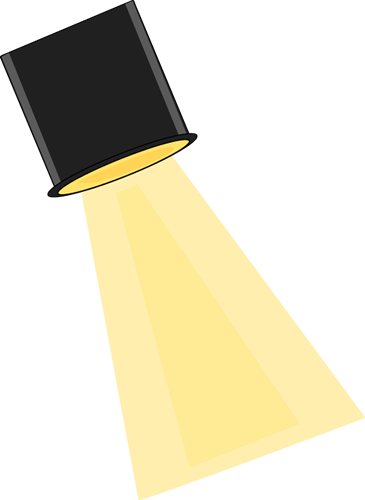 Looking Ahead at Simpson
Math
Chinese
Social Studies
SWBAT:
(Student will be able to)
Count forward and backward from 0 to 30.
Understand the concept of “before and after”.
Count to 30 with any number given.

VOCABULARY:
Forward; backward; count; compare; first, next, last; amount; more; less; the same as; represent; before, after;
SWBAT:
(Student will be able to)
Count forward and backward from 0 to 30.
Write numbers from 1 to 10 in Chinese.
Retell the story “Ten Apples Up On Top!” in Chinese.

SUPPORTING LINKS:
“Ten Apples Up On Top!”:
http://zhonglixu.weebly.com/videos/ten-apples-up-on-top
SWBAT:
(Student will be able to)
Talk about “What is working in a group”.
Tell what is a good example of “working in a group”

VOCABULARY:
Group; work; personality; individual; work together;

SUPPORTING LINKS:
“Three Monks”http://zhonglixu.weebly.com/videos/three-monks-work-together-social-studies